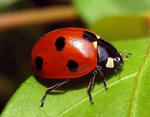 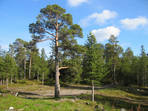 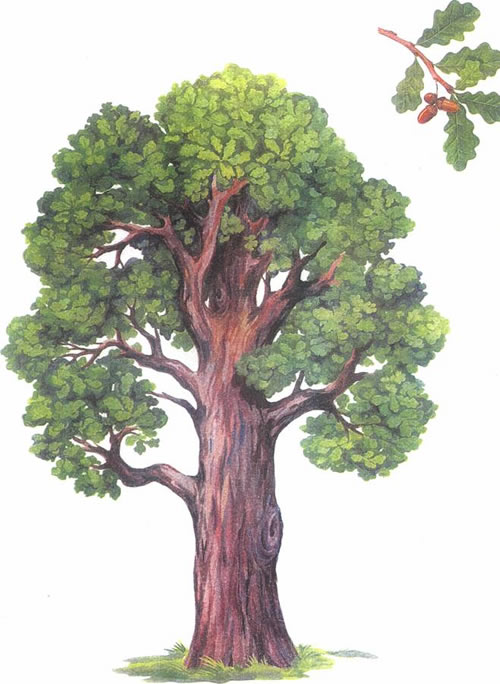 Невидимая сеть и невидимая пирамида
Дуб «Стелмужский старик»
(в Литве)

 2000 лет; 
- тень его кроны покрывает   
   площадь  1500 квадратных    
   метров;
он даёт 10000 кг желудей;
- ими можно засадить новый 
  лес, площадью 100 га.
Пищевая сеть – невидимая сеть
желудь
мышь
сова
сова
мышь
желудь
Домашнее задание.
 
1группа: Составить экологическую пирамиду и цепь питания.


2 группа: С. 104, ответить на вопросы 1-6.


3 группа: Построить схемы сети питания и невидимые  пирамиды в еловом лесу.